HABILIDADES DE COMUNICACIÓN | ESCUCHAR DE MANERA CRÍTICA
ESCUCHA CRÍTICA:
COMUNICACIÓN ENGAÑOSA
© 2022 OVERCOMING OBSTACLES
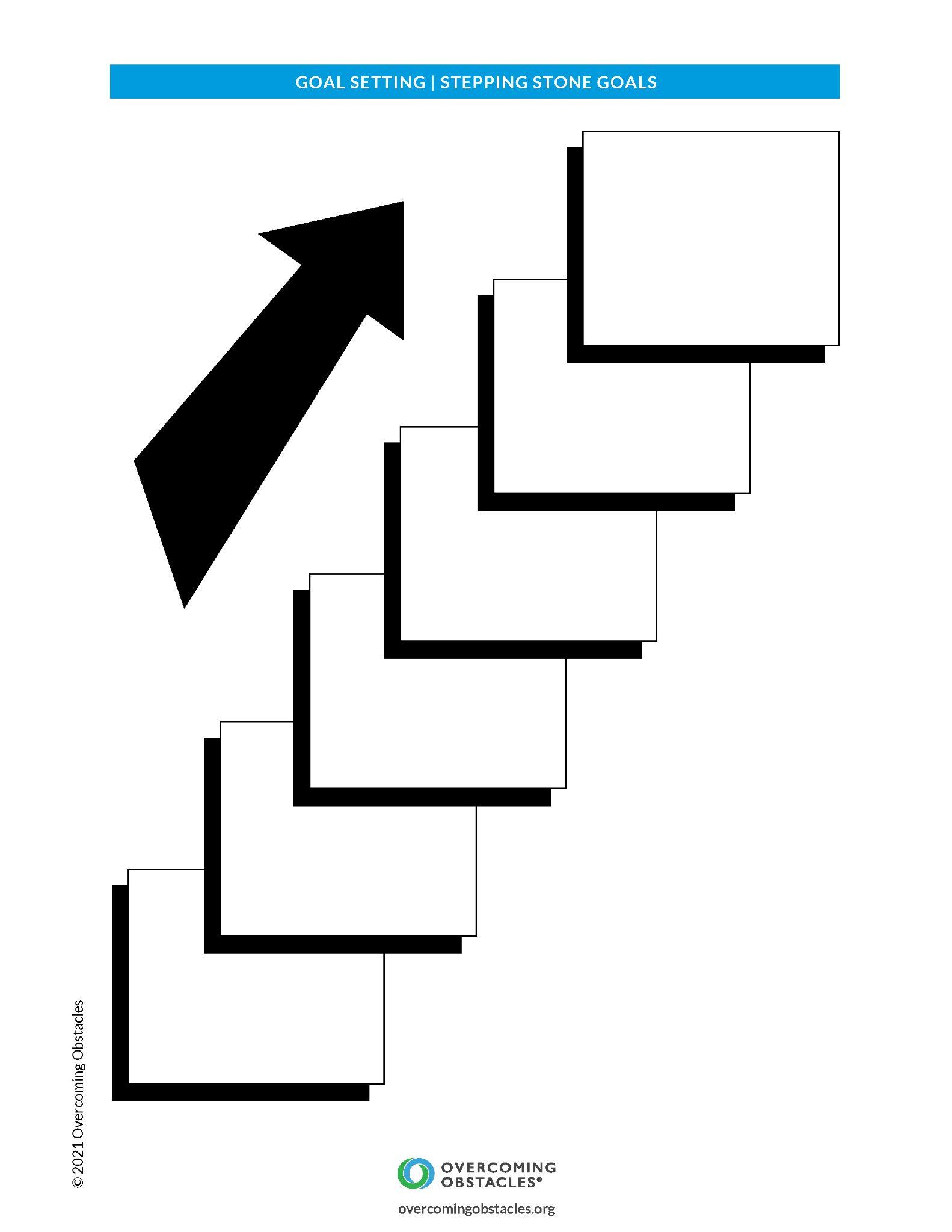